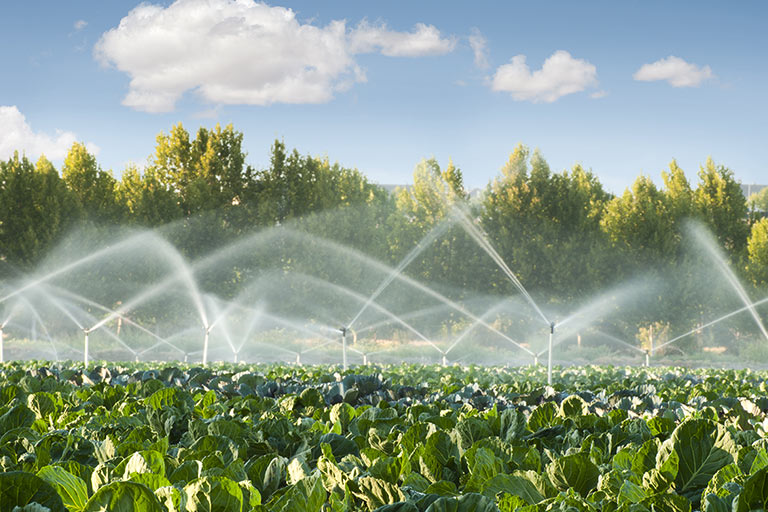 YAĞMURLAMA SULAMA YÖNTEMİ PROJELENDİRİLMESİ
Prof. Dr. A. Halim ORTA
1
Verilenler;
Su kaynağı debisi : 40 L/s,
Kullanılabilir su tutma kapasitesi : 160 mm/m,
Su alma hızı : 9 mm/h,
Bitki cinsi : Mısır,
Etkili kök derinliği : 90 cm,
Bitki su tüketimi : 6,5 mm/gün,
Kullanılabilir su tutma kapasitesi %50’ye düştüğünde sulamaya başlanacaktır,
Günde en çok 19 h sulama yapılabilecektir,
Ortalama rüzgar hızı : 7,5 km/h,
Toprak bünyesi : Orta bünye (SCL),
2/26
Mevsimlik toplam sulama suyu ihtiyacı : 550 mm/mevsim,
Yükseltici boyu : 1,50 m,
Kuyu dinamik emme yüksekliği : 7 m,
Kuyuda diesel motoru ile çalışan santrifüj pompa kullanılacaktır,
Pompa 1. keşif özeti : 22000 TL,
Faiz oranı : % 20,
Yakıt fiyatı : 38,63 TL/L,
Lateraller yüzeye serili alüminyum, ana boru hattı ise gömülü sert PVC borulardan oluşturulacaktır.
İSTENEN:
Verilen alanda yarı sabit sulama sisteminde kullanılacak uygun yağmurlama başlığını seçerek  lateral boru çapını seçtikten sonra, ana boru hattını projelendirip gerekli pompa birimini belirleyerek  projelendirilmesi.
3/26
%0
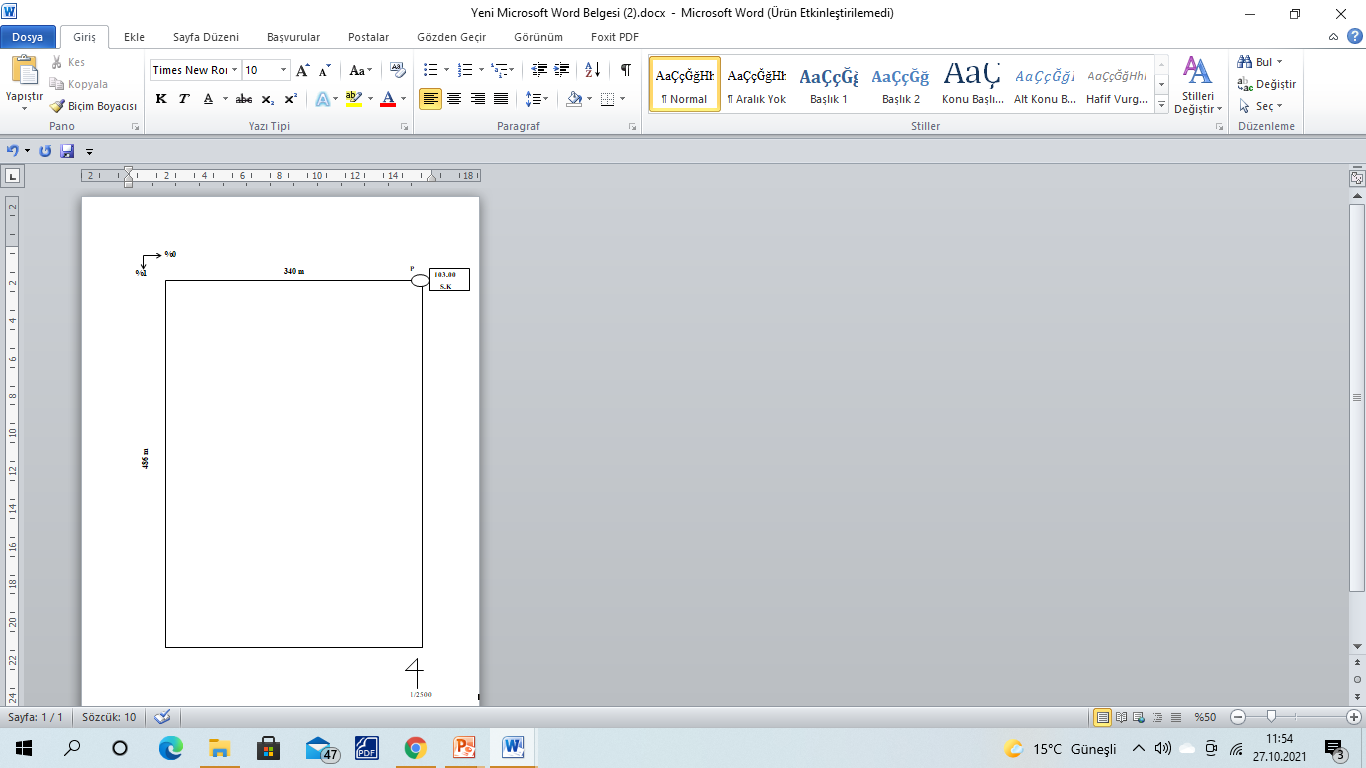 P
340 m
103.00
S.K
%1
486 m
4/26
1/2500
Alternatif yağmurlama başlıklarının teknik özellikleri;
5/26
Alternatif boru çapları maliyeti.
6/26
ÇÖZÜM AŞAMALARI
7/26
Ç. 9 = Ea = 0.66
8/26
3. Aşama : Her sulamada uygulanacak toplam sulama suyu miktarı ;



                                    

                                     Ç. 9 = Ea = 0.66
9/26
972/18
972/18
972/18
972/18
Iy>I olduğu için bu başlık alternatif olarak gözönüne alınmaz.
54
54
54
54
54/11
54/11
54/11
54/11
5
5
5
5
109,1/5,09
109,1/7,72
109,1/6,71
109,1/6,0
21
16
14
18
19/16
19/14
19/18
Sulama süresi > günlük sulama süresi uygun değil.
1
1
1
5/1
5/1
5/1
5
5
5
170
170
170
170/12
170/18
170/12
15
15
10
15x1,30
15x1,45
10x2,50
21,75
25,0
19,5
(5x21,75)/3,6
(5x25,0)/3,6
(5x19,5)/3,6
27,08
30,21
34,72
10/26
EN UYGUN YAĞMURLAMA BAŞLIĞI SEÇİM KRİTELERLERİ
1. En düşük sistem debisi
2. En küçük işletme basıncı 
3. En geniş tertip aralığı 
4. Gerekli lateral sayısı (az olan) 
5. Gerekli yağmurlama başlığı sayısı ( az olan).
En düşük sistem debisi ve düşük işletme basıncı göz önüne alınarak 3 nolu başlık seçilmiş, sistem tertibi bu başlığa göre yapılmıştır.
11/26
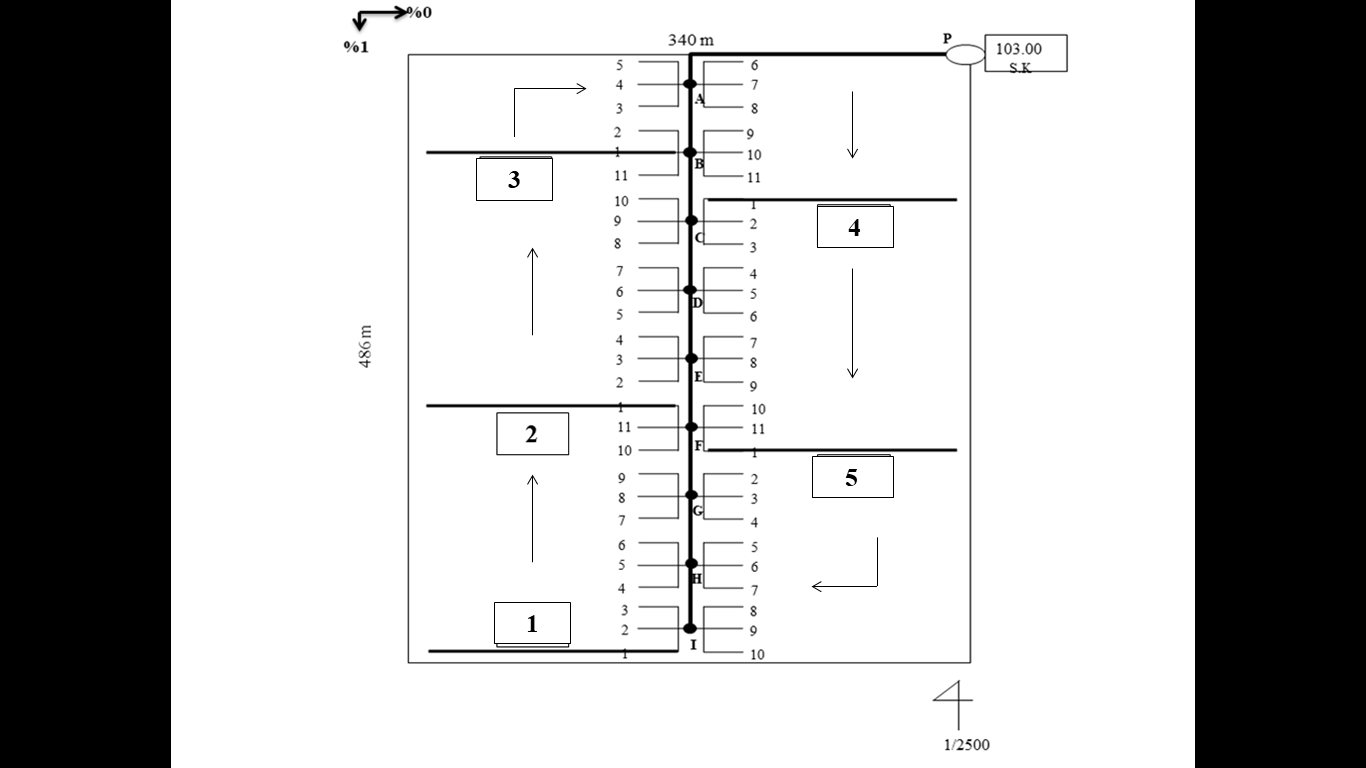 12/26
6. Aşama : Ana boru bölümlerinde iletilecek kritik debi değerleri








Q = 19,5 m3 /h = 5,42 L / s
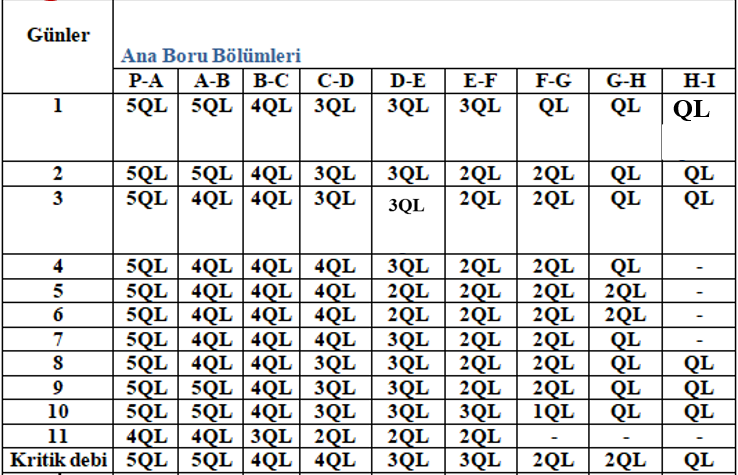 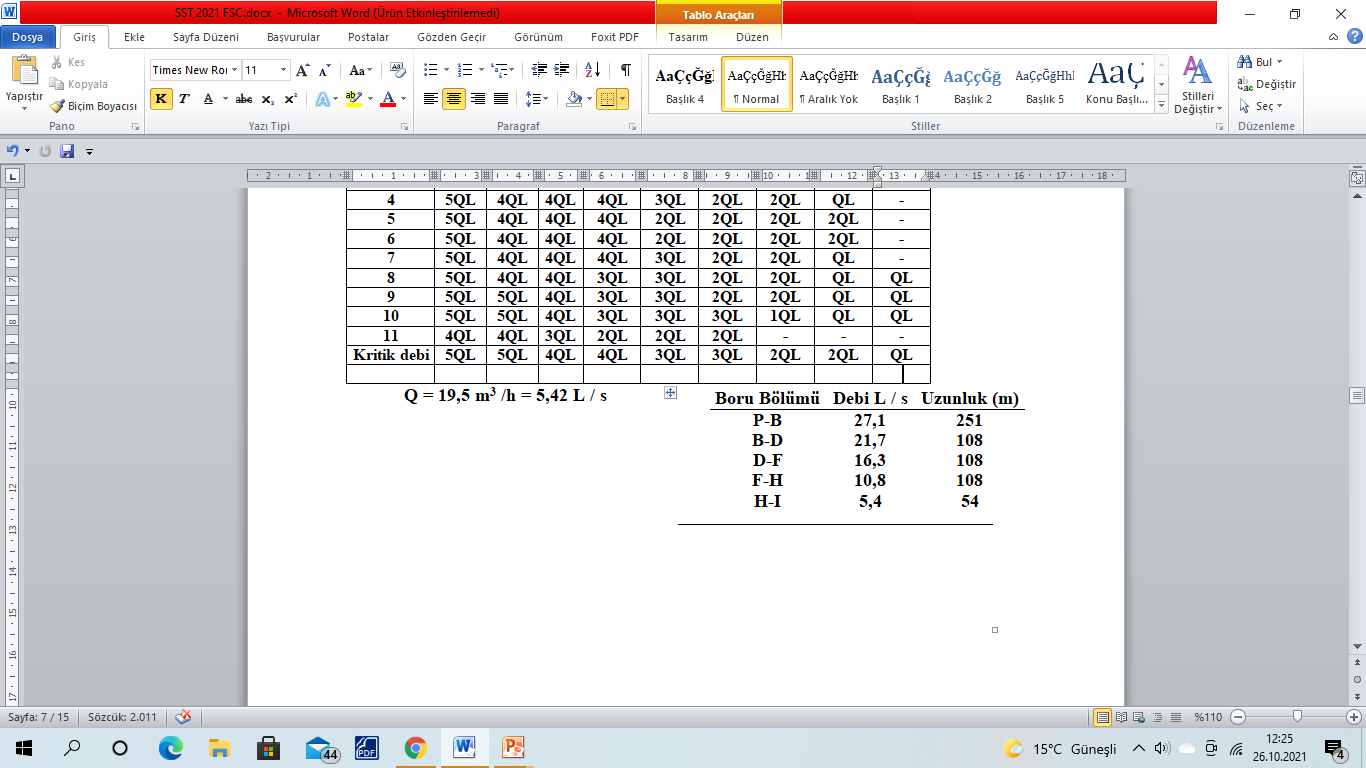 13/26
B. Lateral Boru Çapının Belirlenmesi; 





1. Aşama :    (n-1)S2/h0    boyutsuz parametresi
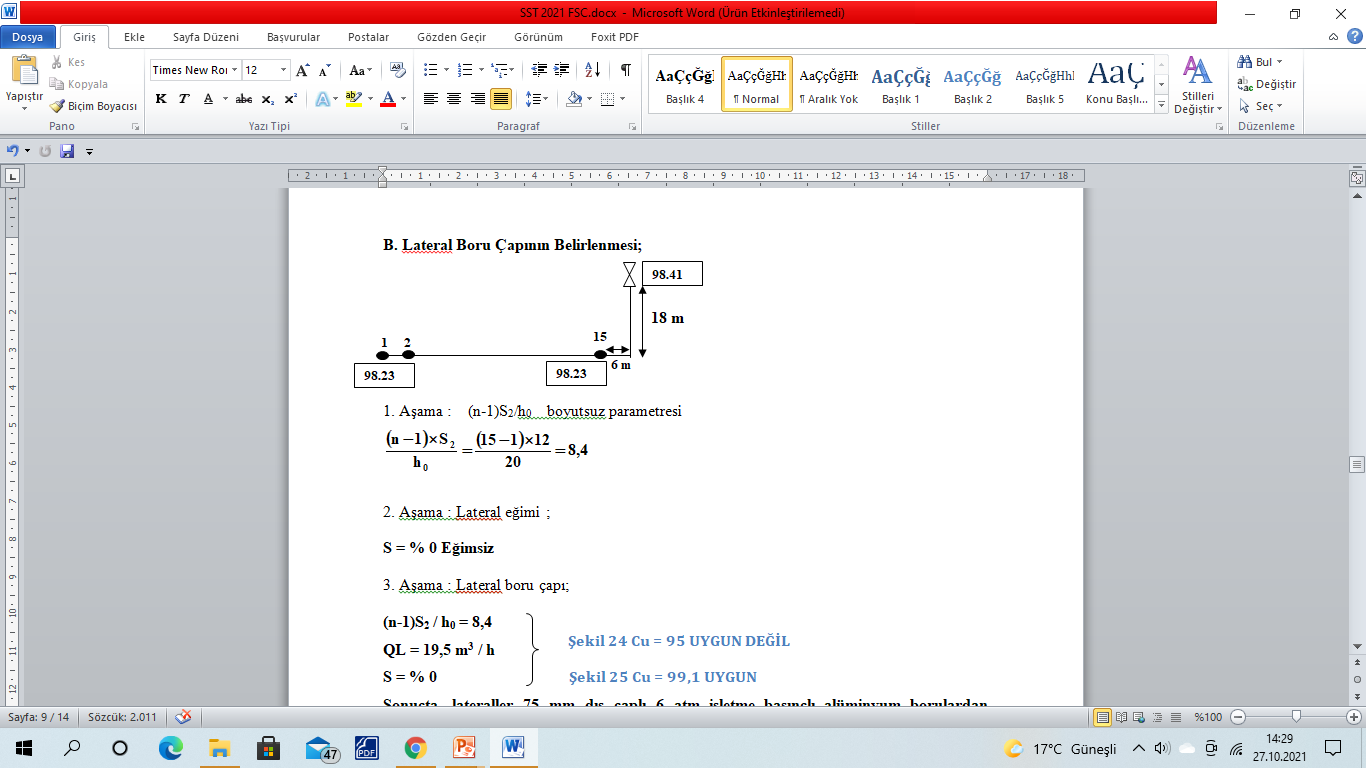 14/26
2. Aşama : Lateral eğimi ;
S = % 0 Eğimsiz


3. Aşama : Lateral boru çapı;








Sonuçta, lateraller 75 mm dış çaplı 6 atm işletme basınçlı alüminyum borulardan oluşturulacaktır.
hl / h0 = 0,06 ise     hl = 1,2 m
Şekil 24 Cu = 95 UYGUN DEĞİL
Şekil 25 Cu = 99,1 UYGUN
15/26
75 mm dış çaplı alüminyum boru
16/26
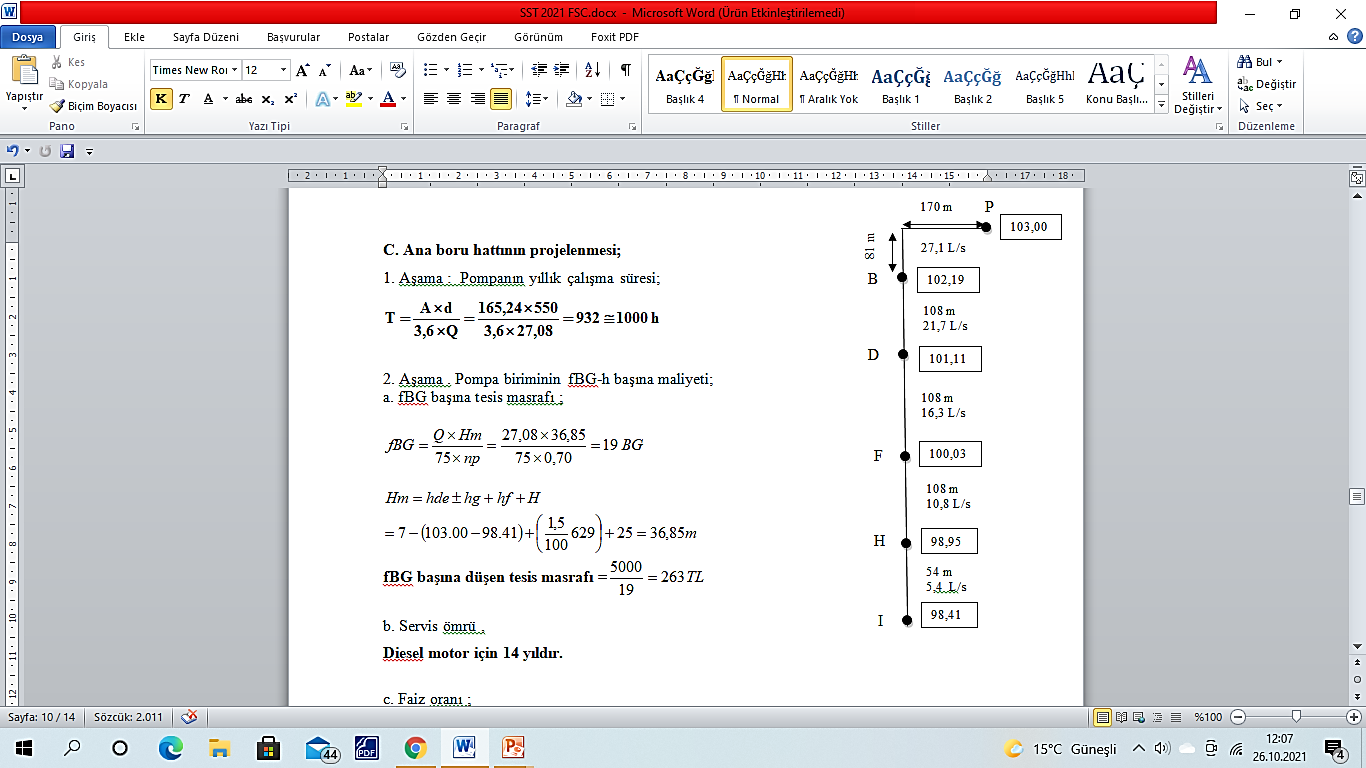 17/26
18/26
19/26
f. fBG - h başına sabit masraflar ;
2 (e) / (1) = 251,14 / 1000 = 0,251TL / fBG - h
 
g. fBG-h başına enerji masrafları;
EM = 0,270 X P= 0,270 X 38,63= 10,43 TL / fBG - h
 
h. fBG-h başına bakım masrafları;
BM = 0,40 X EM = 0,40 X 10,43= 4,172 TL-FBG-h

i. fBG-h başına toplam masraflar;
2 (f) + 2(g) +2(h) = 0,251+10,43+4,172= 14,853TL/ fBG - h
20/26
3. Aşama : Pompa biriminin fBG-yıl başına maliyeti;
2(i) X (1) = 14,853 X 1000 = 14853 TL / fBG - yıl
 
4. Aşama: Pompa biriminin hBG-yıl başına maliyeti;  
(3) / np 14853/ 0,70= 21218 TL / hBG - yıl
21/26
300
80
100
125
150
175
200
250
12100
14060
33923
52422
20940
26068
66606
71010
4404
7855
5128
18499
1960
6880
14184
35
35
35
35
35
35
35
20
20
20
20
20
20
20
0,200339
0,200339
0,200339
0,200339
0.200339
0,200339
0,200339
3706,1
1573,6
392,66
1027,3
2841,6
882,3
1378,3
0,042
0,134
0,074
0,018
0,065
0,174
0,048
0,180
0,482
0,133
0,050
0,205
0,371
0,116
1,48
4,70
18,75
6,50
12,80
34
36,3
B-D                                                                                P-B
H-I
D-F
F-H
22/26
P-B
251
27,1
1,08
200
225
0,86
B-D
108
21,7
200
225
0,69
0,26
0,68
175
0,28
D-F
108
200
16,3
10,8
108
0,61
F-H
150
175
0,26
0,16
125
54
5,4
150
0,44
H-I
Toplam
2,04 m
H-I hattında V = 0,44 m/s olduğu için bir küçük iç çap alınır. (100 mm) V=0,69 m/s , yük kaybı ise 0,26 m bulunur.
Düzeltme sonrası ana boru hattı boyunca yük kaybı toplamı 2,14 m olarak hesaplanır.
23/26
D. Pompa biriminin seçilmesi ;
 
Diesel motorlu santrifüj tipi pompalar kullanılacak,
Q = 27,08 L / s
Ana boru hattında toplam yük kayıpları =2,14 m
Toplam manometrik yükseklik;
Hm = hde + hg + hf + H = 7 - (103.00-98.41) + 2,14 + 25 = 29,55m ≈30 m
24/26
Sonuçta Q = 27,08 L / s , Hm = 30 m olan diesel motorlu santrifüj tipi pompa seçmek gereklidir.
25/26